How to use this assembly PowerPoint
This PowerPoint contains an introduction to Reading Schools, as well as three interactive games you can use (or pick one):
Reading Dare – gives pupils a random reading challenge
Book Personality Quiz – shows pupils what genres they prefer
Judge a book by its cover – shows pupils what to look for on a  book cover

At the end, there’s also an opportunity for you to talk about your Reading Leadership Group and ask interested pupils to stay behind if they’d like to join.
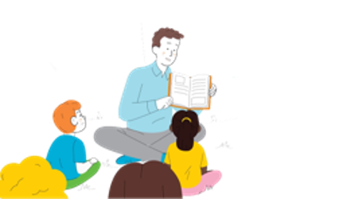 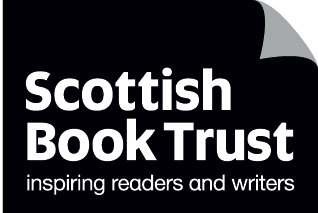 scottishbooktrust.com
Reading Schools
What will you read next?
scottishbooktrust.com
What is Reading Schools?
It’s a chance for you to…
 Read whatever you like
 Share recommendations and find new things to read
 Run reading events, groups or clubs

 Have a say in what reading projects you do as a school
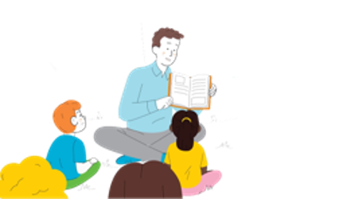 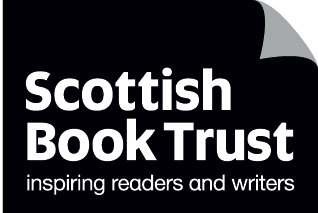 scottishbooktrust.com
Some questions:
What do you think is really great about reading in your school already?

What could make it better? How could you do that?

Are they any books, clubs, events or projects you’d like to run?

Have you visited your local library?
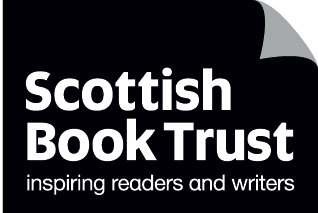 scottishbooktrust.com
Set yourself a reading dare
Click on a button below to get a randomized challenge
Move on to the next game
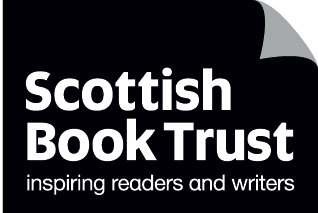 scottishbooktrust.com
Dare 1
Read a book set in a country you’ve never been to
Click on the books below to choose another challenge!
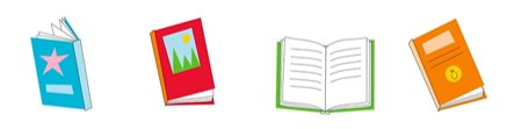 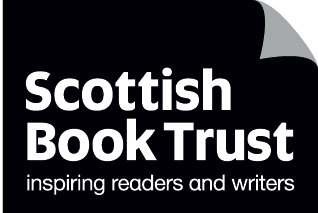 scottishbooktrust.com
Dare 2
Read the same book as your friend and discuss it as you go
Click on the books below to choose another challenge!
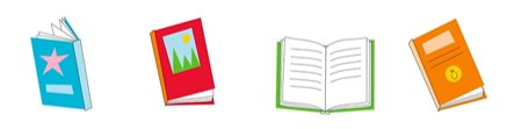 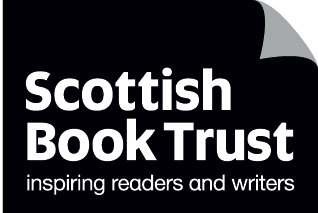 scottishbooktrust.com
Dare 3
Read a biography of someone you find interesting
Click on the books below to choose another challenge!
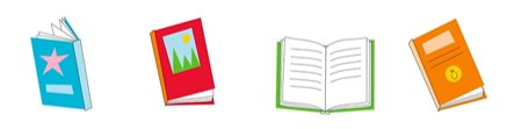 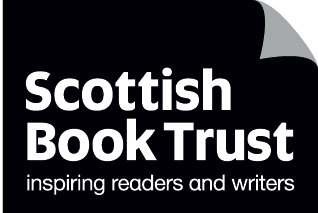 scottishbooktrust.com
Dare 4
Read a graphic novel
Click on the books below to choose another challenge!
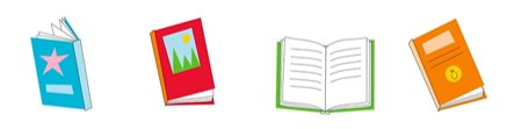 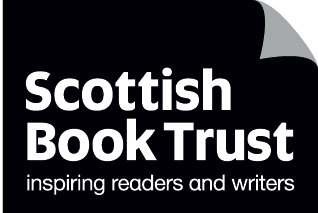 scottishbooktrust.com
Dare 5
Create a playlist of songs that matches your favourite book
Click on the books below to choose another challenge!
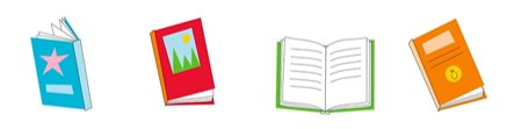 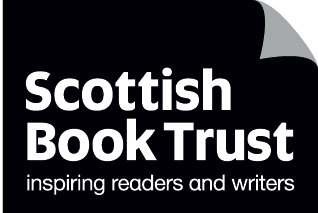 scottishbooktrust.com
Dare 6
Read the first page of 5 different books and read the one you like the best
Click on the books below to choose another challenge!
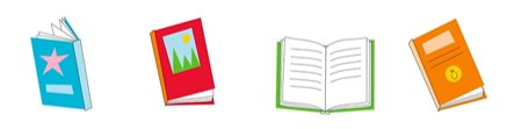 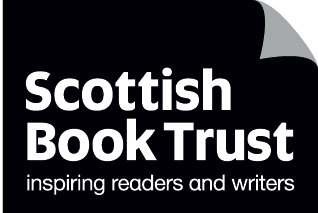 scottishbooktrust.com
Dare 7
Watch a film based on a book
Click on the books below to choose another challenge!
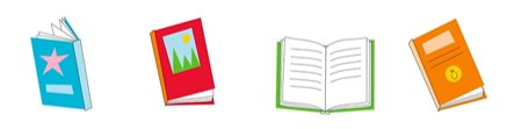 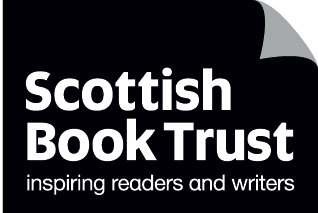 scottishbooktrust.com
Dare 8
Start or join a book group at school
Click on the books below to choose another challenge!
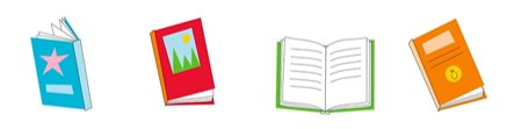 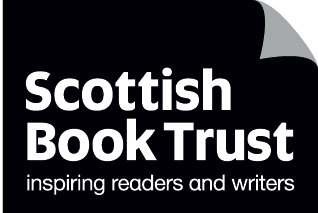 scottishbooktrust.com
What next?
As part of Reading Schools you could do all these dares or set your own.

Now let’s learn what kind of books you might like to read…
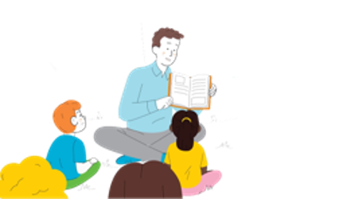 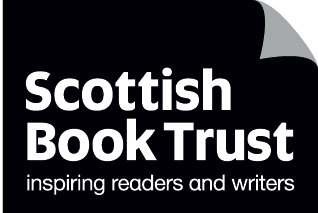 scottishbooktrust.com
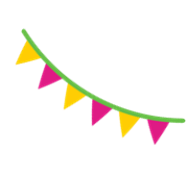 Book Personality Quiz: Question 1
Would you rather…?
A	Travel back in time B	Be able to use magicC	Have super speed D	Help people get along with each otherE	Be able to turn invisibleF 	Read people’s mindsG	Talk to animals
H	Freeze time
I 	Make people laugh
J	Fly
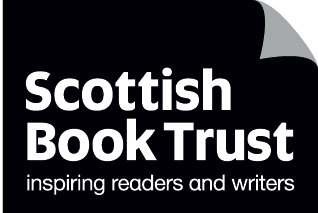 scottishbooktrust.com
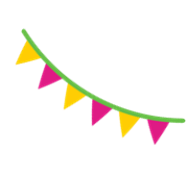 Book Personality Quiz: Question 2
What is your favourite subject at school?
A	History B	Art C	P.E.D	I can’t choose just one!E	DramaF	Maths G	Biology
H	English
I	None of the above, I just like having fun at break
J	Geography
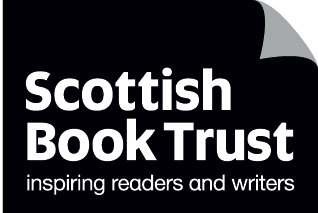 scottishbooktrust.com
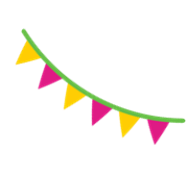 Book Personality Quiz: Question 3
Which of these words best describes you?
A	DeterminedB	Imaginative C	ActiveD	Daydreamer E	IndependentF	Thrill-seeker G	Caring
H	Interesting
I	Funny
J	Adventurous
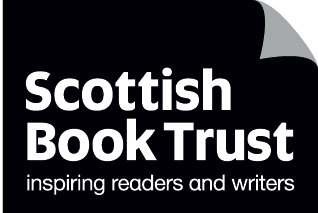 scottishbooktrust.com
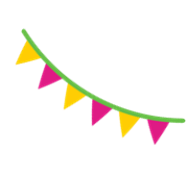 Book Personality Quiz: Question 4
If you could make one change to the world, what would it be?
A	Sit all world leaders down and show them what happened in the past, so 	they couldn't repeat those mistakes 
B 	Introduce magic 
C	Run the Olympics every single year
D	Make everyone a lot kinder towards each other 
E	Abolish school 
F	Solve the climate change crisis
G	Abolish cruelty to animals and protect all endangered species
H	Make sure everyone is educated and gets the chance to use their minds 
	creatively
I	Make people less angry; make them see the funny side moreJ	Make travel easier so people can explore more of the world
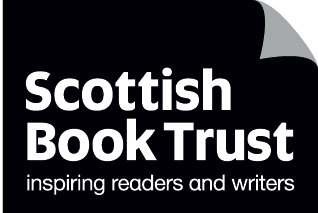 scottishbooktrust.com
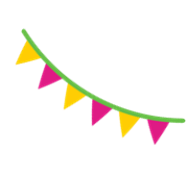 Book Personality Quiz: Question 5
If you could go anywhere right now, where would you go?
A	King Arthur's court B	A fantasy worldC	The World Cup D	A party with all your friendsE	To watch your teacher slipping on a banana skin (you put it there!)F	A haunted houseG	A world full of talking animals
H	A fairytale forest
I	In a theatre with your favourite stand-up comedian 
J	Mount Everest
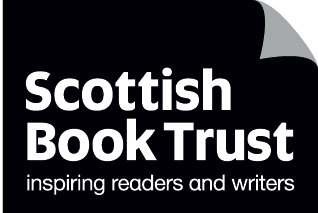 scottishbooktrust.com
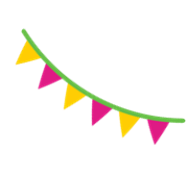 Book Personality Quiz: Question 6
What kind of friend are you?
A	A good listenerB	Thoughtful and generousC	Playful D	Considerate E	Fearless in sticking up for themF	Usually the most dare-devil oneG	Kind
H	You see the best in others
I	You always make them laugh
J	You persuade them to do exciting things
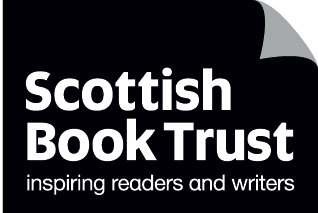 scottishbooktrust.com
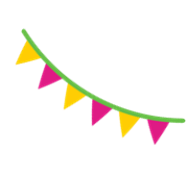 Book Personality Quiz: Question 7
What annoys you most in a book?
A	Books about normal boys and girls today B	No mythical creatures or magicC	Too much description, not enough actionD	No insight into character’s feelingsE	A boring protagonist who doesn't take risks F	Nothing to make my hair stand on endG	Too many humans
H	Too ordinary- nothing to stretch the imagination
I	Not enough laughs
J	Not enough excitement
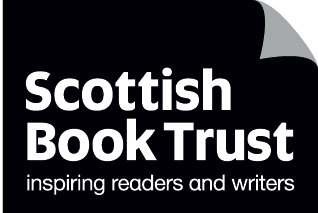 scottishbooktrust.com
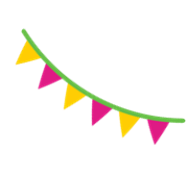 Answers (As – Es)
Mostly As - You're curious and fascinated by the way others lived and probably think that reading about the past is a good way of avoiding mistakes in the future. You might enjoy stories about history.

Mostly Bs – You have an active imagination and might enjoy 
books about magic and mystery.

Mostly Cs - You're full of energy, active and playful. You might like books about sport.

Mostly Ds - You like finding out about people and love it when everyone gets on well. You might like stories about friendship and family.

Mostly Es - You're independent, active and might be a rebel 
at heart. You like to read books with strong characters. You 
might enjoy books about heroes and villains.
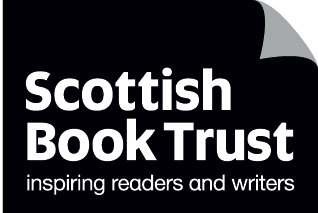 scottishbooktrust.com
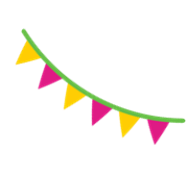 Answers (Fs – Js)
Mostly Fs - You're brave and a bit of a thrill seeker. You like solving mysteries. You might enjoy reading spooky books.

Mostly Gs - You like to tell your secrets to animals and wish they could talk back! You might enjoy reading books about animals.

Mostly Hs - You're creative and inquisitive and might enjoy reading books about folklore and fairytales.

Mostly Is - Laughter is really important to you. You have a good sense of humour and might like reading funny books.

Mostly Js – You're not the type to sit quietly and let things happen. The wilderness excites you and you love to get involved in 
exciting quests. You might enjoy books about adventure.
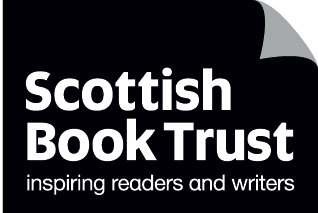 scottishbooktrust.com
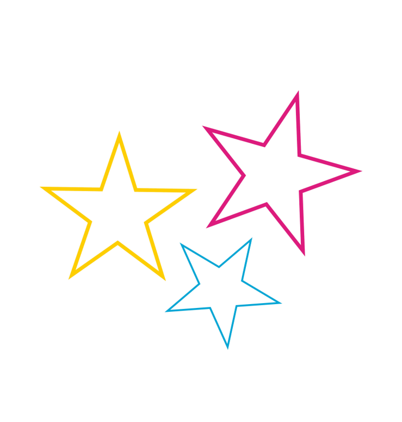 Judge a book by its cover!
If you’re not sure if a book is for you - what clues can you look for in a book cover?
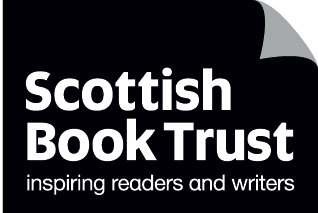 scottishbooktrust.com
What to look for on a book cover…
Does it look like the cover of another book you’ve enjoyed?
Does the title sound interesting?
Have you heard of the author?
Look for key words, e.g. “hilarious” (comedy), “mystery” (a scary book)
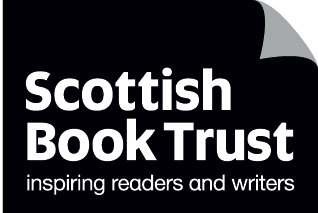 scottishbooktrust.com
What do you notice on the cover of Heartstopper, Volume 1?
Graphic novel
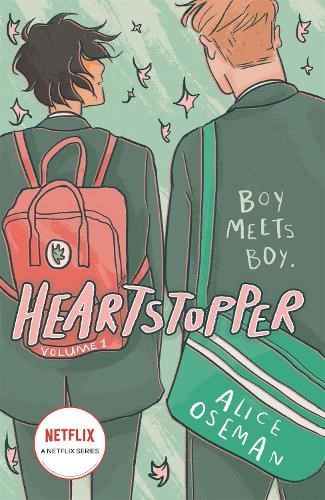 LGBTQ+
Part of a series
TV adaptation
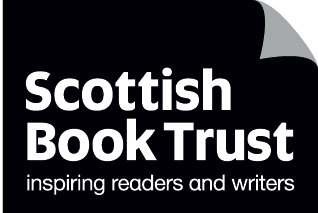 scottishbooktrust.com
Time to vote: Heartstopper, Volume 1
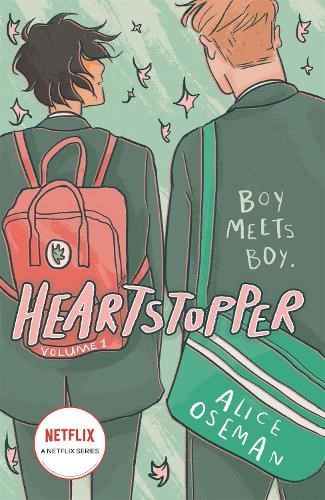 Put your hand up if you’d like to read a book like this…
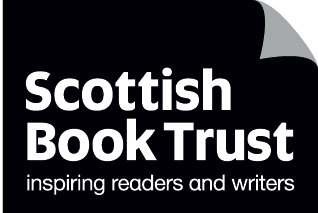 scottishbooktrust.com
What do you notice on the cover of You Are a Champion?
Footballer
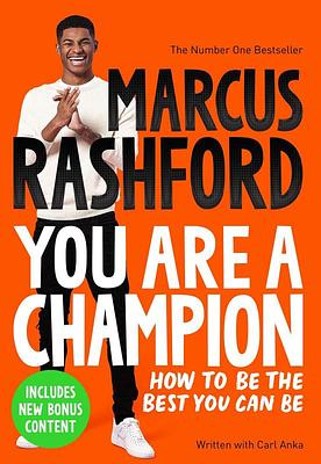 Non-fiction
Tips and advice
Bonus content!
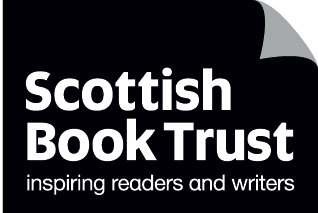 scottishbooktrust.com
Time to vote: You Are a Champion
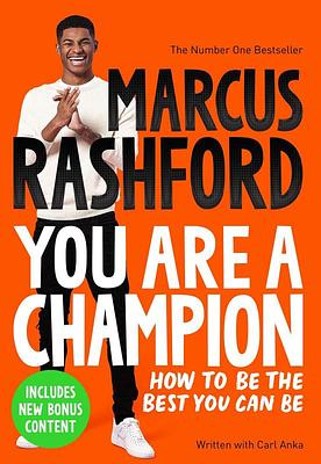 Put your hand up if you’d like to read a book like this…
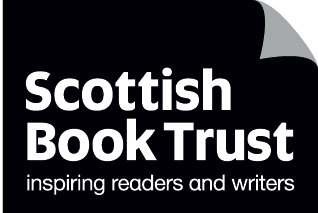 scottishbooktrust.com
What do you notice on the cover of When the Sky Falls?
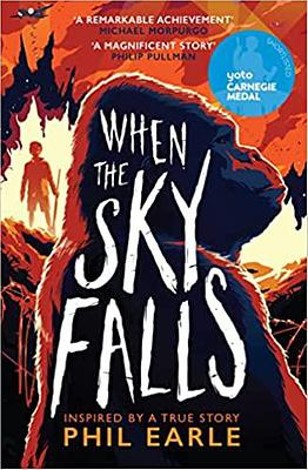 Award winning
War time setting
Animals
Inspired by a true story
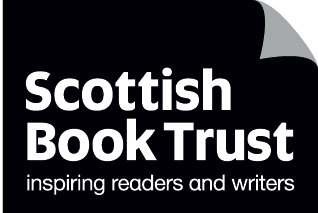 scottishbooktrust.com
Time to vote: When the Sky Falls
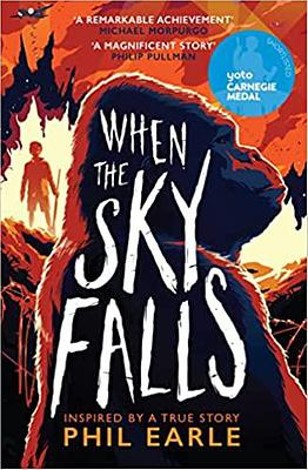 Put your hand up if you’d like to read a book like this…
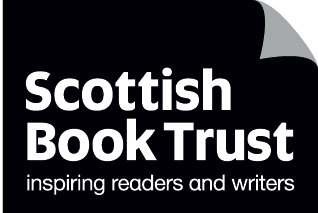 scottishbooktrust.com
What do you notice on the cover of Be the Change?
Inspiring
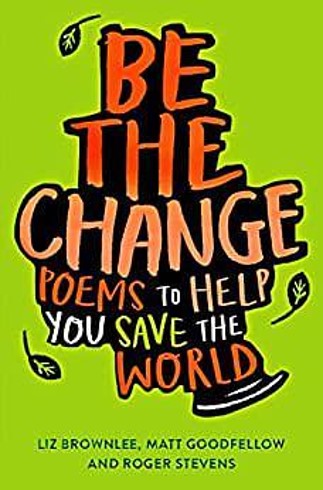 Poetry
Social justice
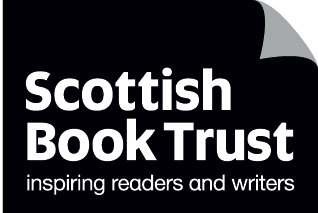 scottishbooktrust.com
Time to vote: Be the Change
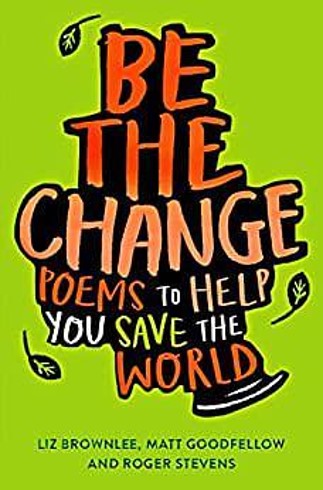 Put your hand up if you’d like to read a book like this…
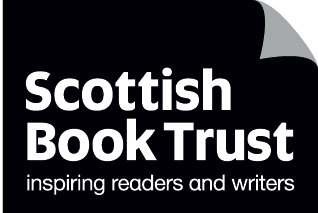 scottishbooktrust.com
What do you notice on the cover of Ellie Pillai is Brown?
Music
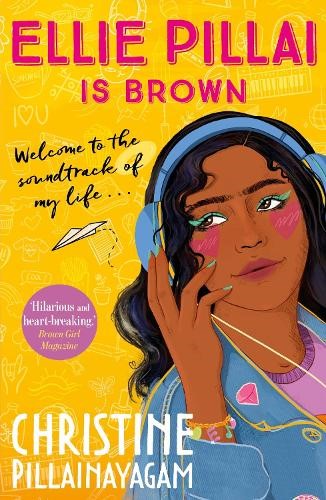 Main character
Everyday setting
“Hilarious and heart-breaking”
Brown Girl Magazine
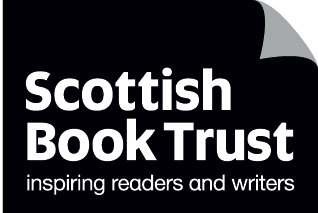 scottishbooktrust.com
Time to vote: Ellie Pillai is Brown
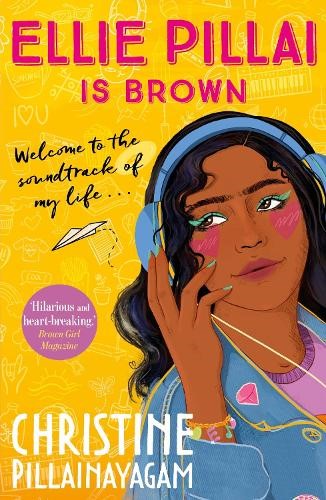 Put your hand up if you’d like to read a book like this…
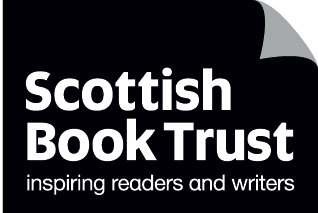 scottishbooktrust.com
Want to join your school’s Reading Leadership Group?
It’s a chance for you to…
 Plan reading groups or events
 Share your favourite books and meet other readers
 Work together in a group
 Represent your school

If you’re interested, stay behind after assembly to chat to your teacher.
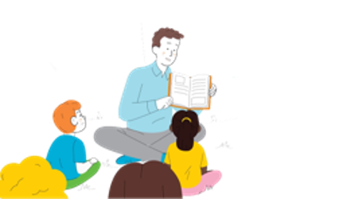 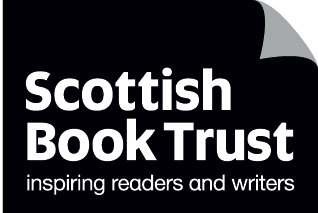 scottishbooktrust.com
Thank you
readingschools.scot
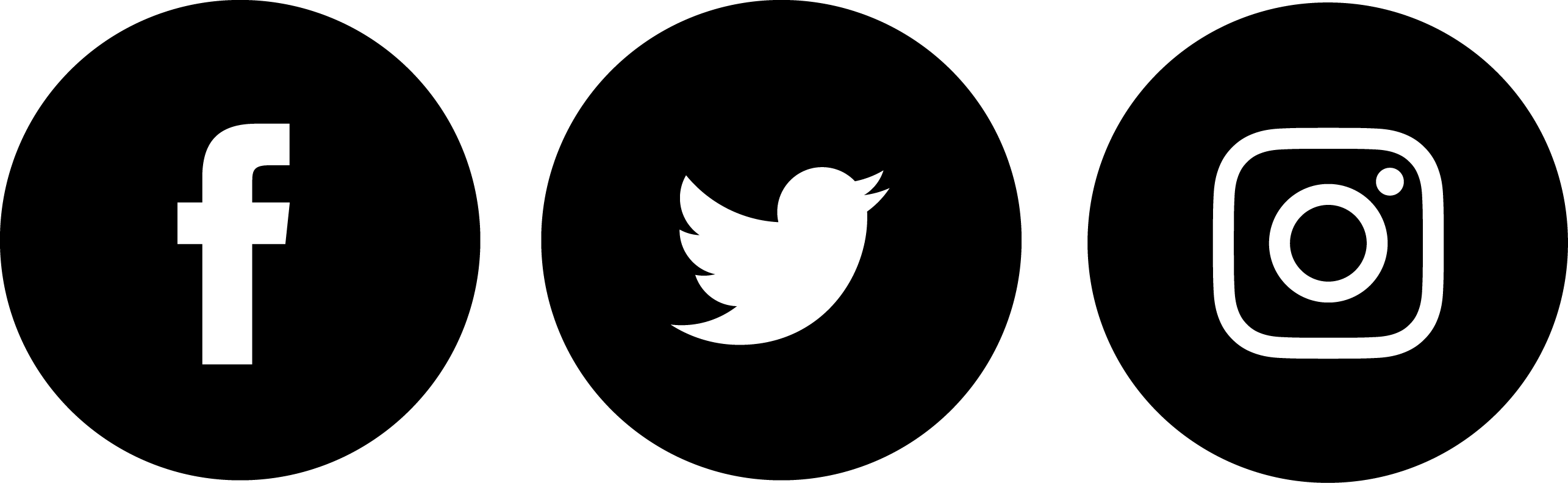 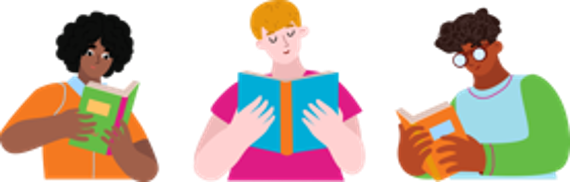 Scottish Book Trust is a national charity changing lives through reading and writing. Registered company SC184248 | Scottish charity SC027669